Insights into the College Transfer Process: 				A Primer for School Counselors
March 24, 2021

Jeannette Alomia, District Director of Guidance and Testing, K-12, Huntington Schools          
	          NYSSCA VP for Directors and Supervisors   vpdirectors@nyssca.org

Donna Craig, School Counselor, Roosevelt High School         
	          NYSSCA VP for Secondary Schools   vpsecondary@nyssca.org

David Follick, Assistant Vice President of Academic/Student Services, Nassau Community College
	          Co-Chair NYSACAC Community College Special Interest Group  David.Follick@ncc.edu 

Robin Graff, Professor and Coordinator of Transfer Services, Westchester Community College
	          Co-Chair NYSACAC Community College Special Interest Group  Robin.Graff@sunywcc.edu 

Kurt Thiede, Manager, NYSACAC Student Success Project   
kurt.higheredpathways@gmail.com
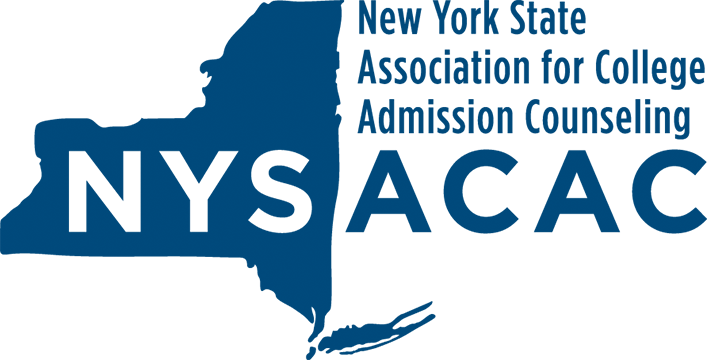 Insights into the College Transfer Process: 				A Primer for School Counselors
“Transfer should not be a consolation prize.”

Goals for Today’s Session

Provide a baseline of information about the college transfer process.
Highlight current transfer pathway programs that support student success.
Discuss how you, as school counselors, can be an active participant in this process with your students and college representatives.
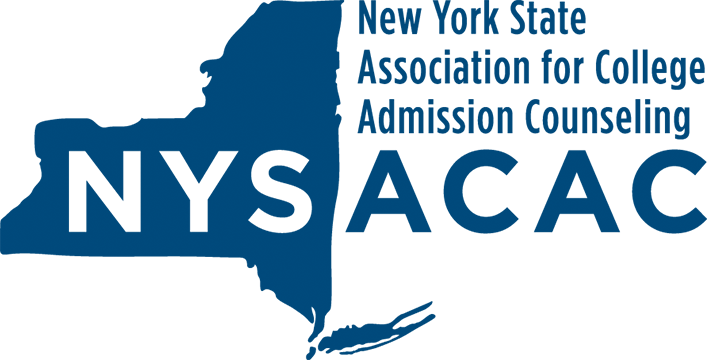 Insights into the College Transfer Process: 				A Primer for School Counselors
Agenda

Highlights of the NYSACAC Student Success Project

Transfer Terminology

The Integral Role of Community Colleges

Transfer Conversations at the High School

Transfer Programs that Work
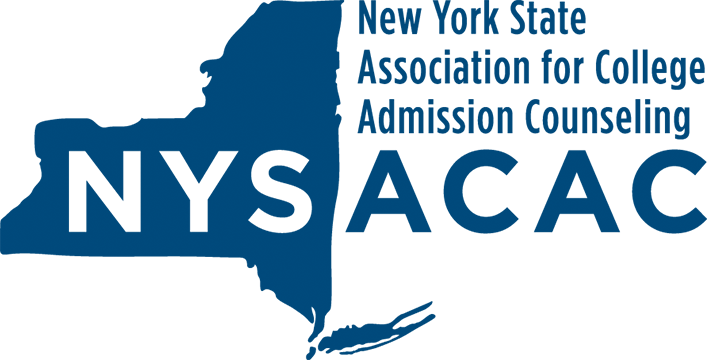 Insights into the College Transfer Process: 				A Primer for School Counselors
Highlights of the NYSACAC Student Success Project

Four Key Questions from Transfer Students

     1.  Will I gain admission to my target transfer institution?

     2.  What academic credits will transfer & how long will it take to graduate?

     3.  How much will it cost to complete my degree?

     4.  Will I fit into my new campus community?
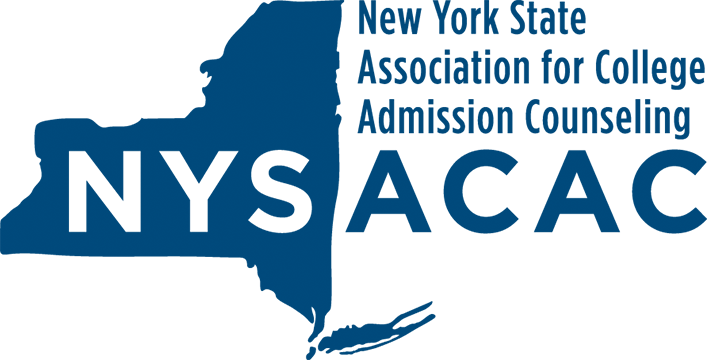 Insights into the College Transfer Process: 				A Primer for School Counselors
Highlights of the NYSACAC Student Success Project

Guiding principles of transfer pathways:

	1.  Early Identification – Students find their transfer destinations.

	2.  Early Involvement – Ongoing conversations between students, the community college, and 4-year school eliminate the unknowns. Academic roadmaps.  
Co-advising. Peer mentors. Campus visits.

 	3.  Early Commitment – Admission and aid guarantees. 
Course registration and housing selection with rising junior class.
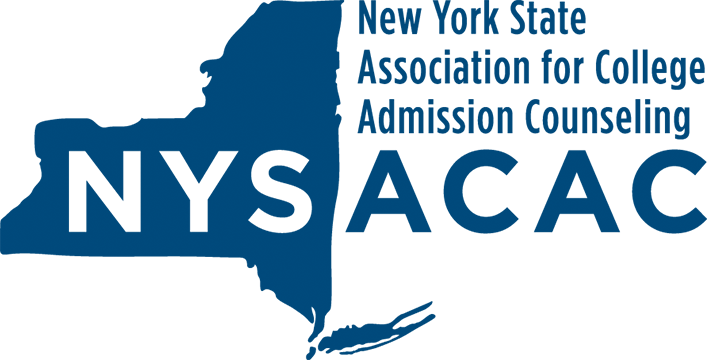 Insights into the College Transfer Process: 				A Primer for School Counselors
Transfer Terminology

Articulations Agreements
Academic Roadmaps
A.A./A.S. degrees vs A.A.A./A.A.S. degrees from community colleges
Joint Admissions
Statement of Good Standing (from a student’s current institution)
Pathway Partnerships
SUNY Reverse Transfer
Phi Theta Kappa - https://www.ptk.org/ 
Jack Kent Cook Foundation Transfer Scholarships - https://www.jkcf.org/our-scholarships/undergraduate-transfer-scholarship/
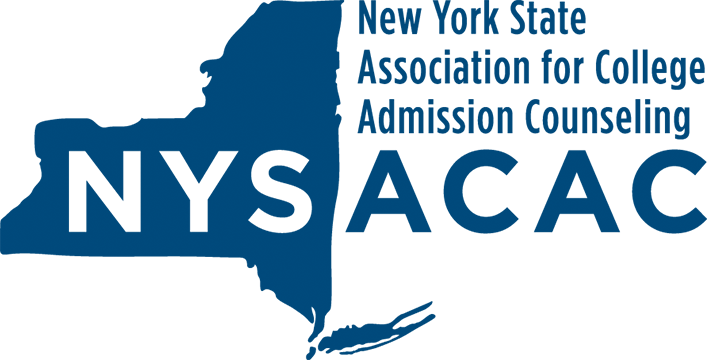 Insights into the College Transfer Process: 				A Primer for School Counselors
The Integral Role of Community Colleges

What role can a community college play in a student’s postsecondary plans? Some reasons for beginning a higher ed journey at a community college. 

Lack of clarity regarding academic interest/major.
Academic preparation
Remaining at home or close to home
Financial concerns/Financial planning
Specific available academic/career programs
Personal/family issues
Personal choice
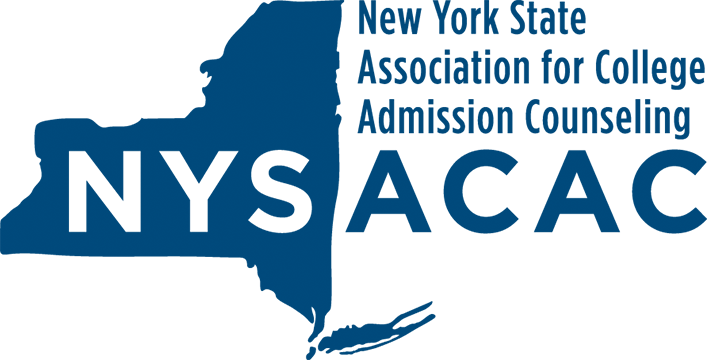 Insights into the College Transfer Process: 				A Primer for School Counselors
Transfer Conversations at the High School

Will community college feel like high school?
Can I live on campus?
How will I know what to take to be prepared for a 4-year college?
Will the 4-year college accept all my community college credits?
Will financial aid transfer to the 4-year college?
Should I stay at a community college one or two years before transferring?
Can I participate sports/music/theater at the community college?  Will 
I be able to continue with my activity when I get to the 4-year 
college?
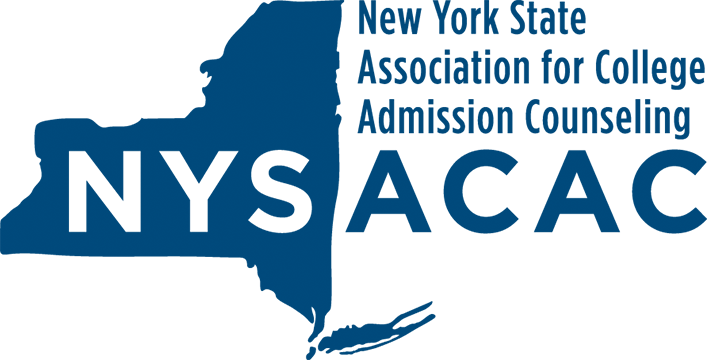 Insights into the College Transfer Process: 				A Primer for School Counselors
Programs that Work: Connecting the Dots: High School –> Community College –> 
4-Year College Pathways
Examples:

Nassau CC has partnered with SUNY Empire State College to offer a multi-award degree nursing program.  Students will earn both an  RN and BS degree.
Westchester CC has transfer agreements with area four-year schools – e.g., Pace University & Mercy College
Bronx Transfer Affinity Group (BTAG) encourages and facilitates transfer to Lehman College from four CUNY community colleges.  Aspects of BTAG include Guaranteed Admissions Agreements, Blanket Articulation Agreements, and Program Alignment Tables. 
The Stay on Long Island Initiative – Nassau & Suffolk Community Colleges & 
       13 four-year institutions
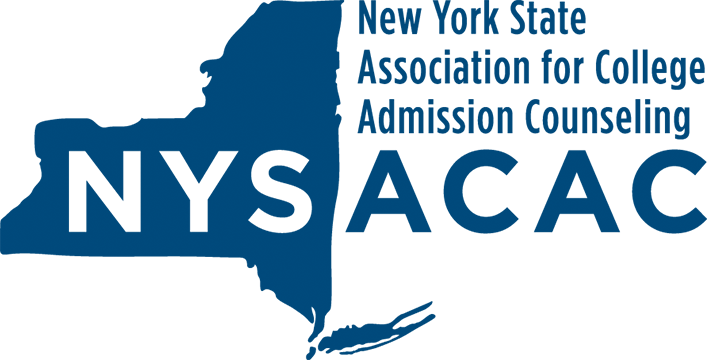 Insights into the College Transfer Process: 				A Primer for School Counselors
Transfer Resources for Students and Counselors

SUNY CC Summary Sheet, including On-Campus Housing Information https://www.suny.edu/media/suny/content-assets/documents/summary-sheets/Admissions_qf_cc.pdf

SUNY Transfer Portal
https://www.suny.edu/attend/get-started/transfer-students/ steps-to-transfer/

CUNY’s Transfer “What If” online tool is a first step for students to begin mapping out their academic schedules.
https://www.cuny.edu/about/administration/offices/registrar/resources/degreeworks/
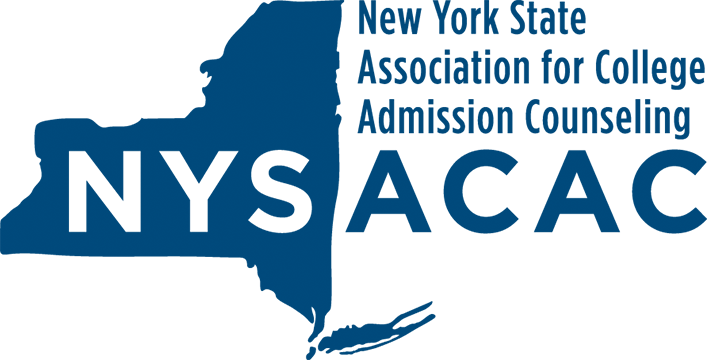 Insights into the College Transfer Process: 				A Primer for School Counselors
Your Questions

Are students from early college high school programs (such as P-TECH) evaluated differently in the transfer process? If so, how?
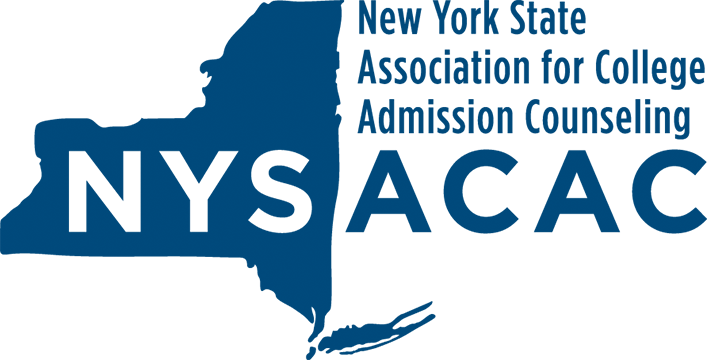 Insights into the College Transfer Process: 				A Primer for School Counselors
Additional Questions??
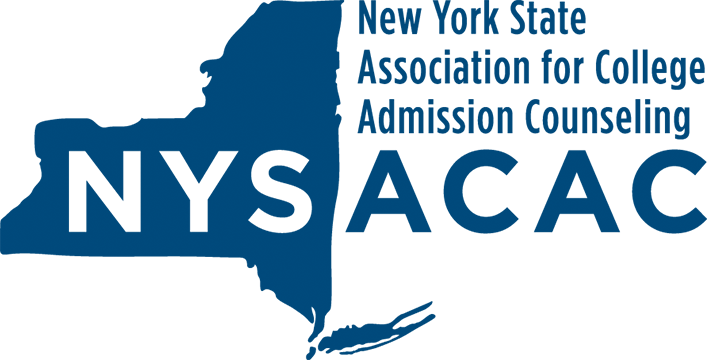 Insights into the College Transfer Process: 				A Primer for School Counselors
Thank You!
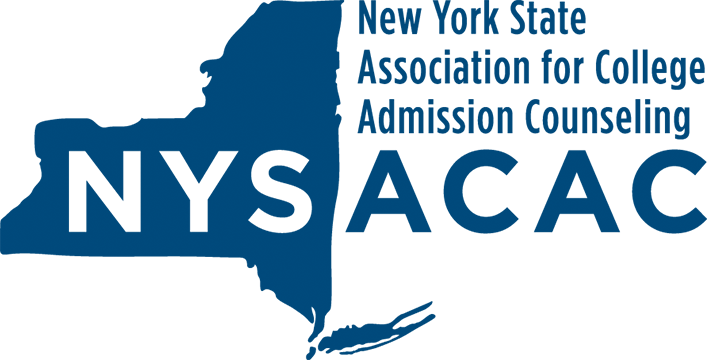